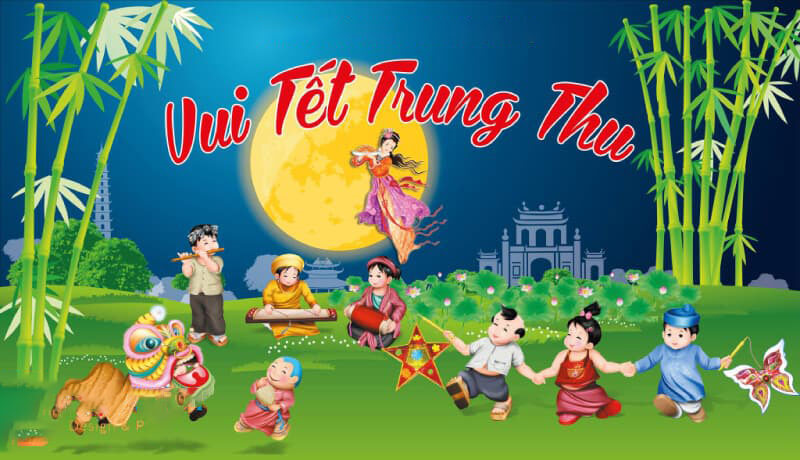 TRƯỜNG TIỂU HỌC HƯNG ĐẠO
1D
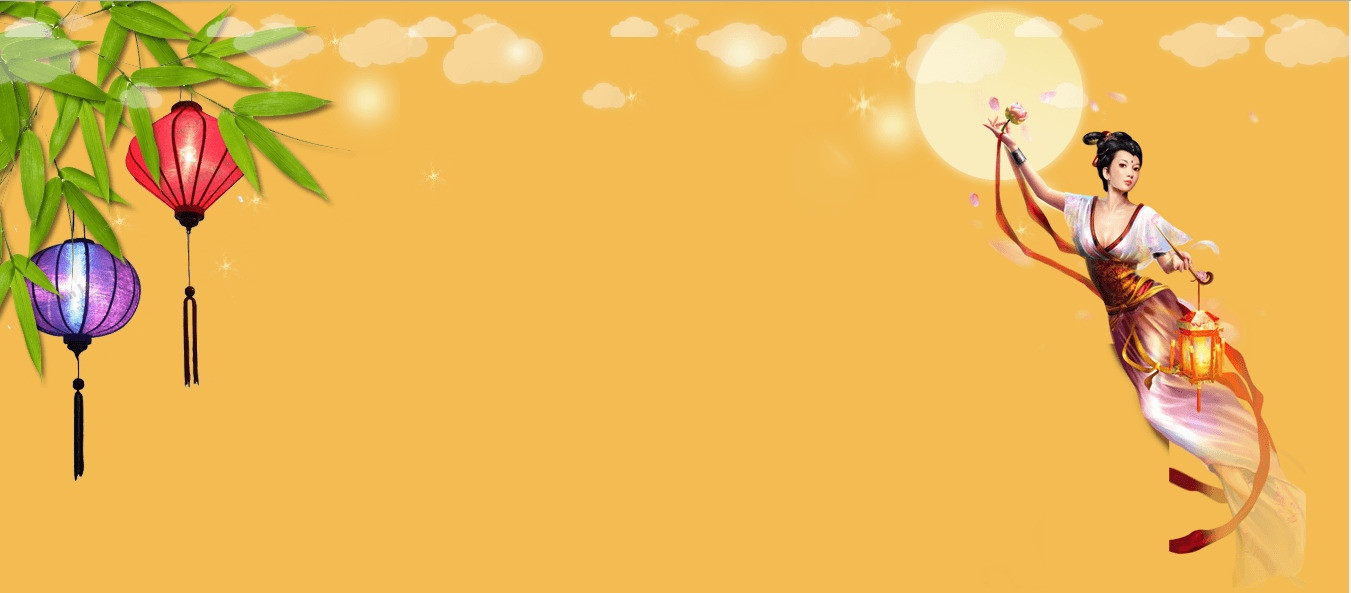 Tết trung thu 
còn có tên gọi nào khác?
A. Tết ông sao
B. Tết Thiếu nhi
C. Tết Chú Cuội
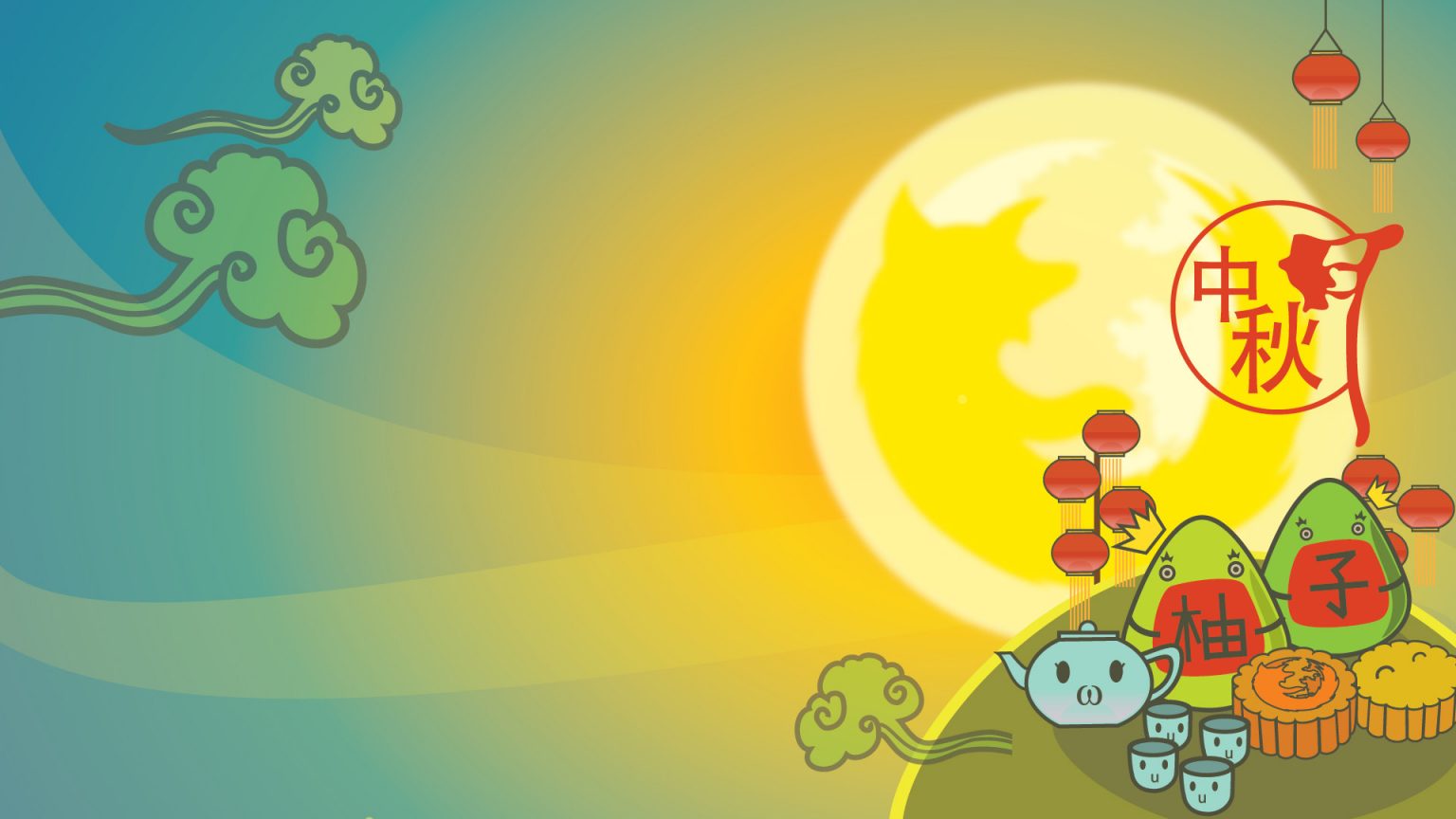 2 nhân vật được nhắc đến nhiều nhất trong ngày Tết Trung thu là ai?
A. Cô giáo, học sinh
B. Bố, mẹ
C. Chú Cuội, chị Hằng
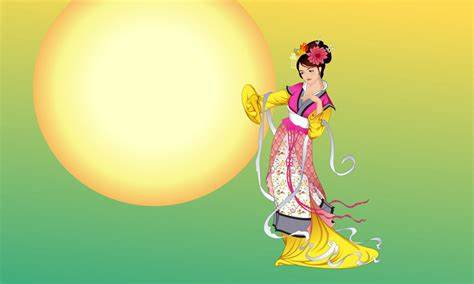 Loại bánh nào thường có mặt trong Tết trung thu?
A. Bánh nướng
B. Bánh trưng
C. Bánh bao
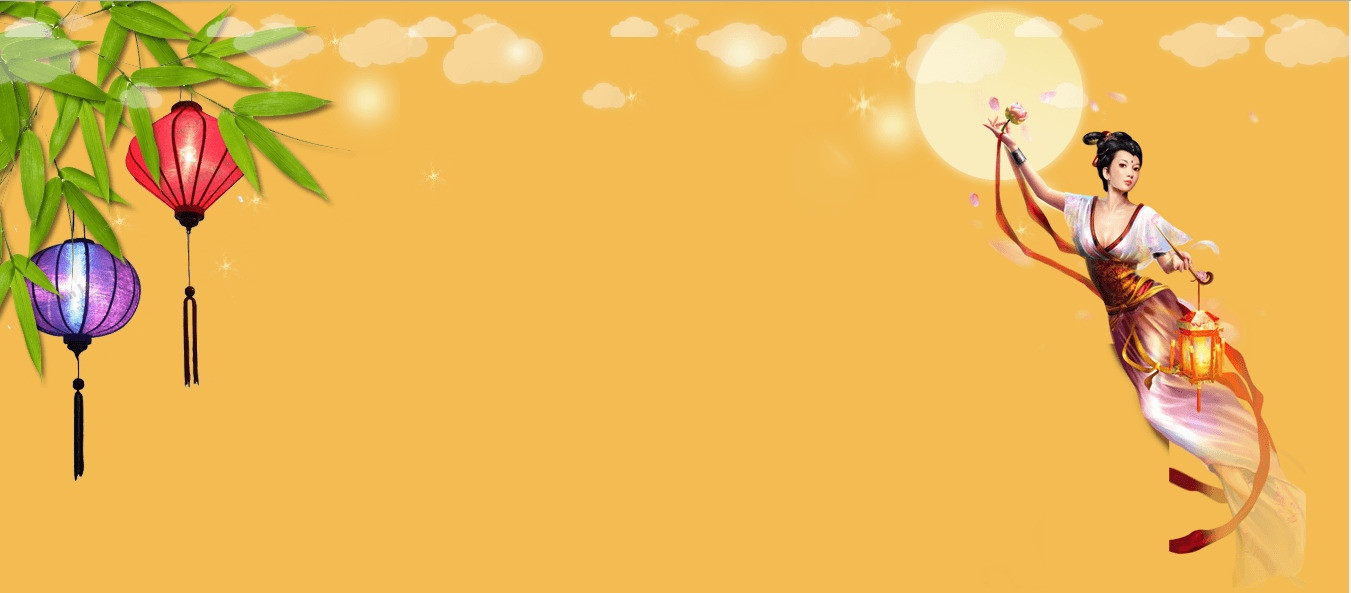 Loại đồ chơi nào phổ biến nhất trong Tết trung thu?
A. Đèn ông sao
B. Mặt nạ
C. Cả 2 đáp án trên
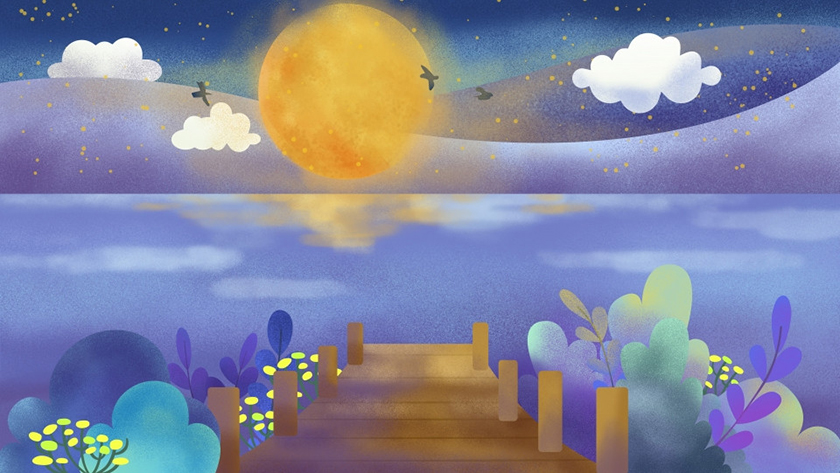 Tết trung thu 
thường có hoạt động gì?
A. Tập thể dục
B. Rước đèn, phá cỗ
C. Học bài
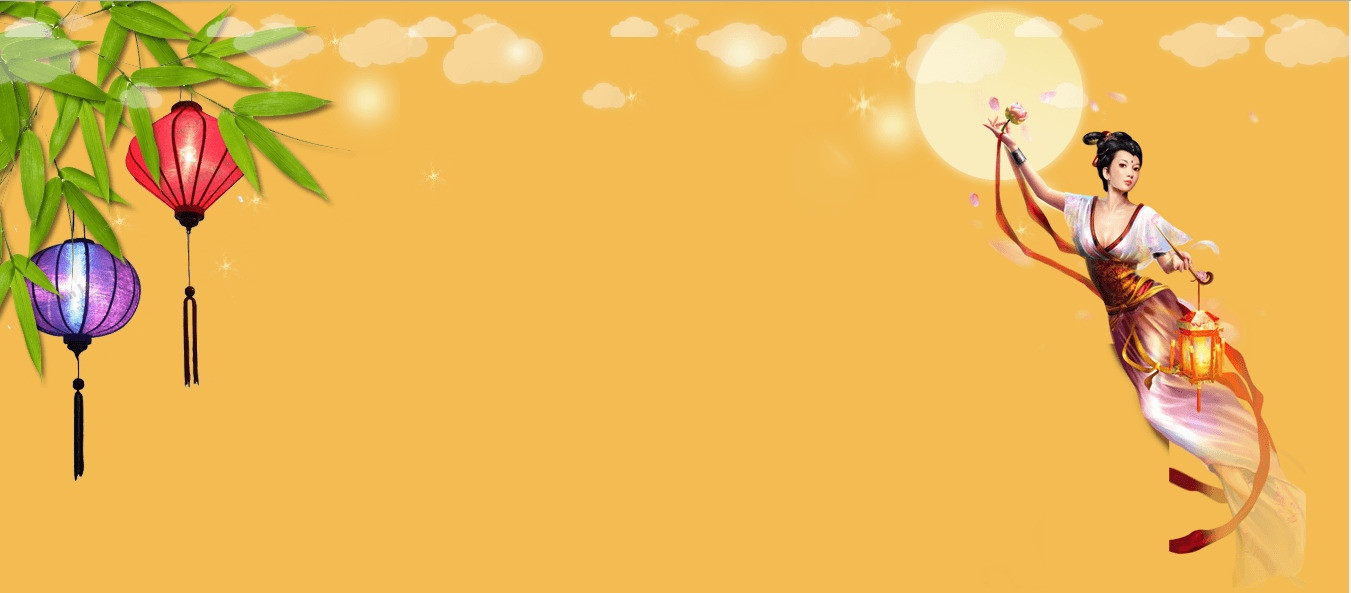 Bài hát sau
 có tên là gì?
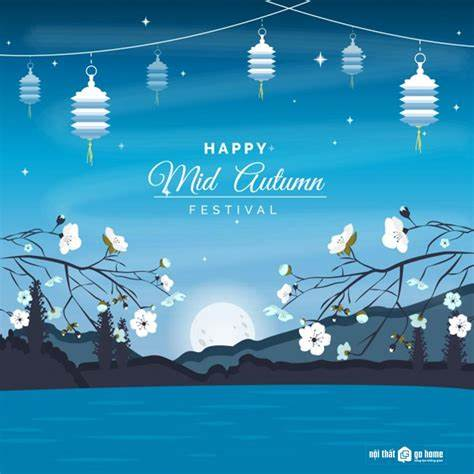 Tết trung thu 
là ngày tết dành cho ai?
A. Trẻ em
B. Người lớn
C. Tất cả mọi người
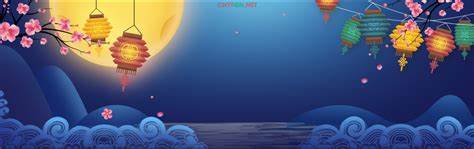 Chú Cuội, chị Hằng sống trên cung trăng với ai?
A. Tôn Ngộ Không
B. Thỏ Ngọc
C. Chư Bát Giới
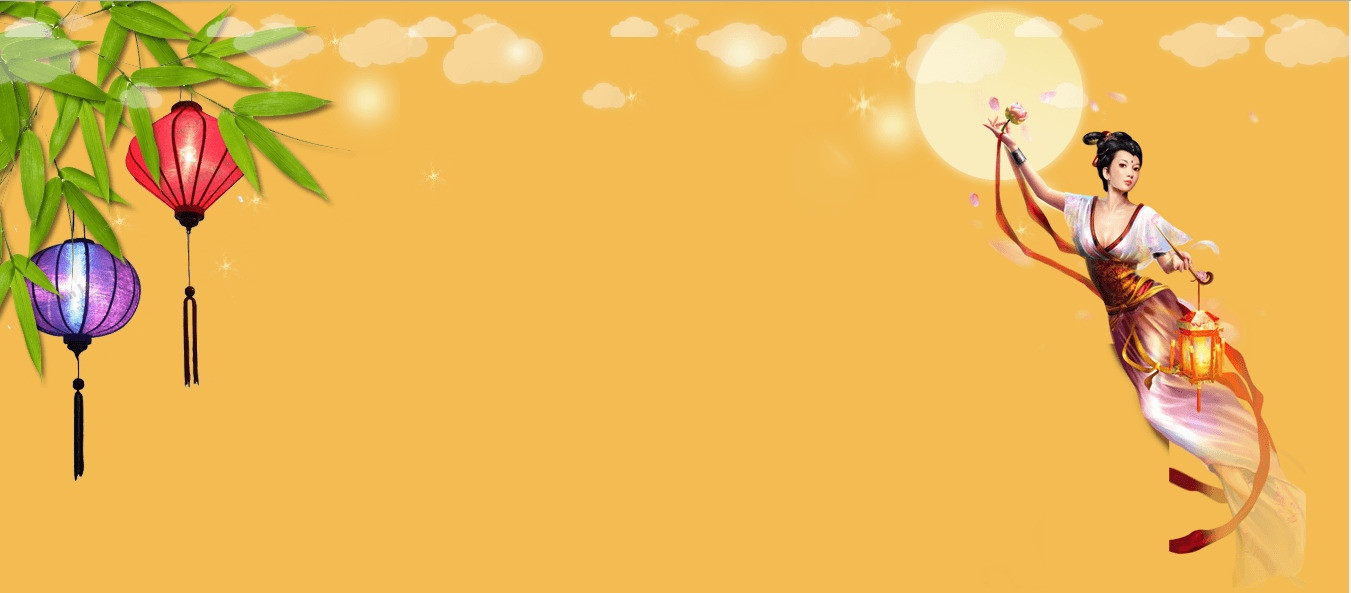 Theo truyện cổ tích, ai là người Việt Nam đầu tiên bay lên mặt trăng?
A. Chú Cuội
B. Chị Hằng
C. Bà tiên
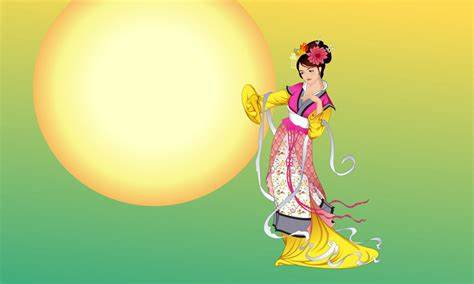 Sự tích Chú Cuội gắn liền với cây gì?
A. Cây đa
B. Cây dừa
C. Cây tre